Запишите числа, состоящие из:
1)4 сотен, 5 десятков и 7 единиц;
2)1 единицы тысяч, 8 сотен, 9 десятков и 4 единиц;
3)3 десятков тысяч, 5 сотен, 6 десятков и 2 единиц;
4)4 сотен тысяч, 5 десятков тысяч, 2 сотен, 5 единиц;
5)2 сотен тысяч, 2 десятков тысяч, 3 сотен, 3 единиц.
1 вариант                 2 вариант
       2 454 р.                     5 728 р.
1 вариант                                    2 вариант
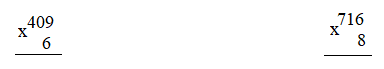 1)149 р. 61 коп.

2) 501 р. 10 коп.
1)





2)
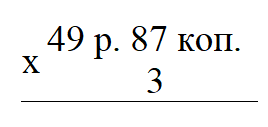 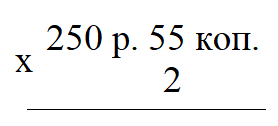 Алгоритм решения задачи
1.Найти сколько кг моркови в 5 тележках
2.Найти сколько кг моркови в 3 тележках
3.Найти сколько всего
I.  

                                                       III.





II.
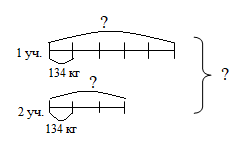 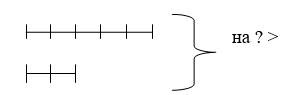 1)




2)




3) . . .    +  . . .  =  . . . (кг) -
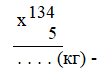 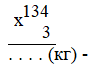